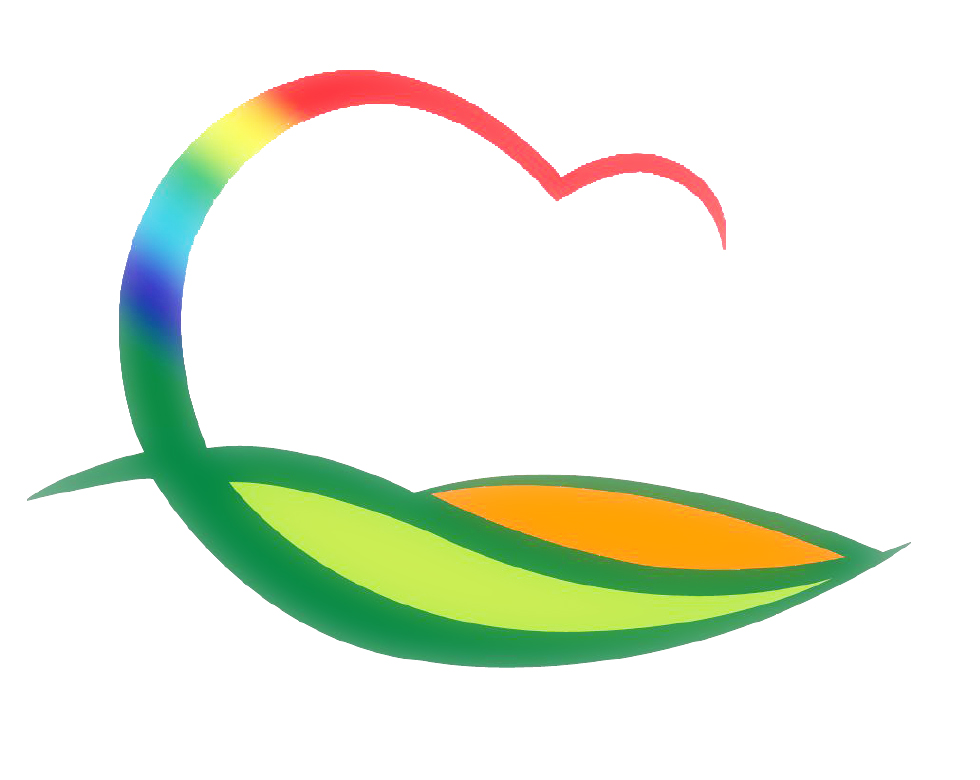 가 족 행 복 과
3-1. 상반기 여성회관 문화강좌 수강생 모집
접수기간 : 2. 5.(수) ~ 2. 14.(금)
모집강좌 : 생활요리 외 10개과정
접수방법 :  여성회관 사무실 방문접수
3-2. 영동군민장학금 기탁식
2. 5.(수) 15:00 / 군수님실 / 고광슈퍼 / 100만원
2. 5.(수) 15:20 / 군수님실 / 배병열 / 100만원
2. 5.(수) 15:40 / 군수님실 / 디에이치개발(주) / 1,000만원
3-3. 소비자식품위생감시원 역량강화교육
2. 4.(화) 09:30 / 자치연수원 도민교육관 / 10명